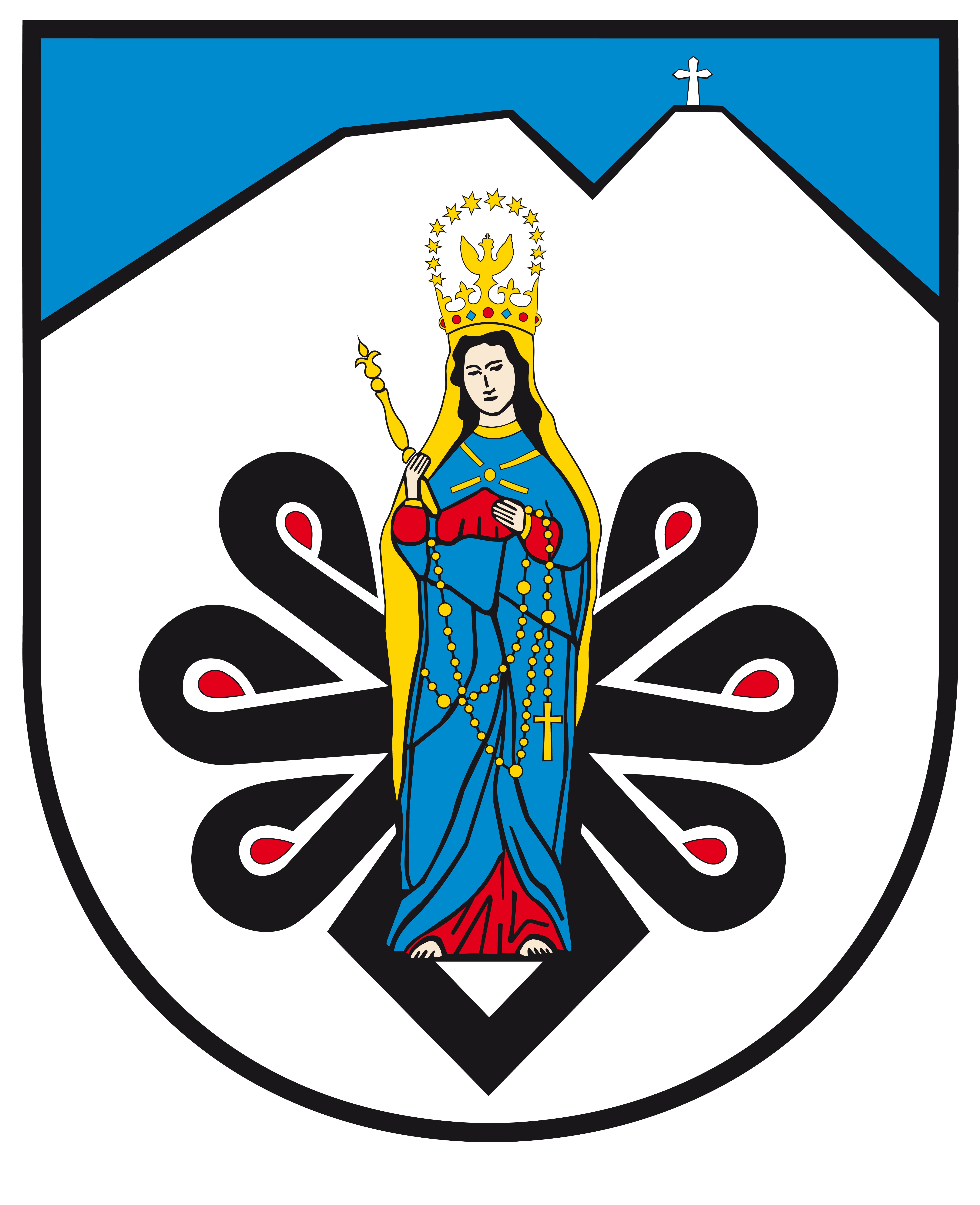 Program rozwoju systemu transportowego obszaru Podtatrza do 2030 roku
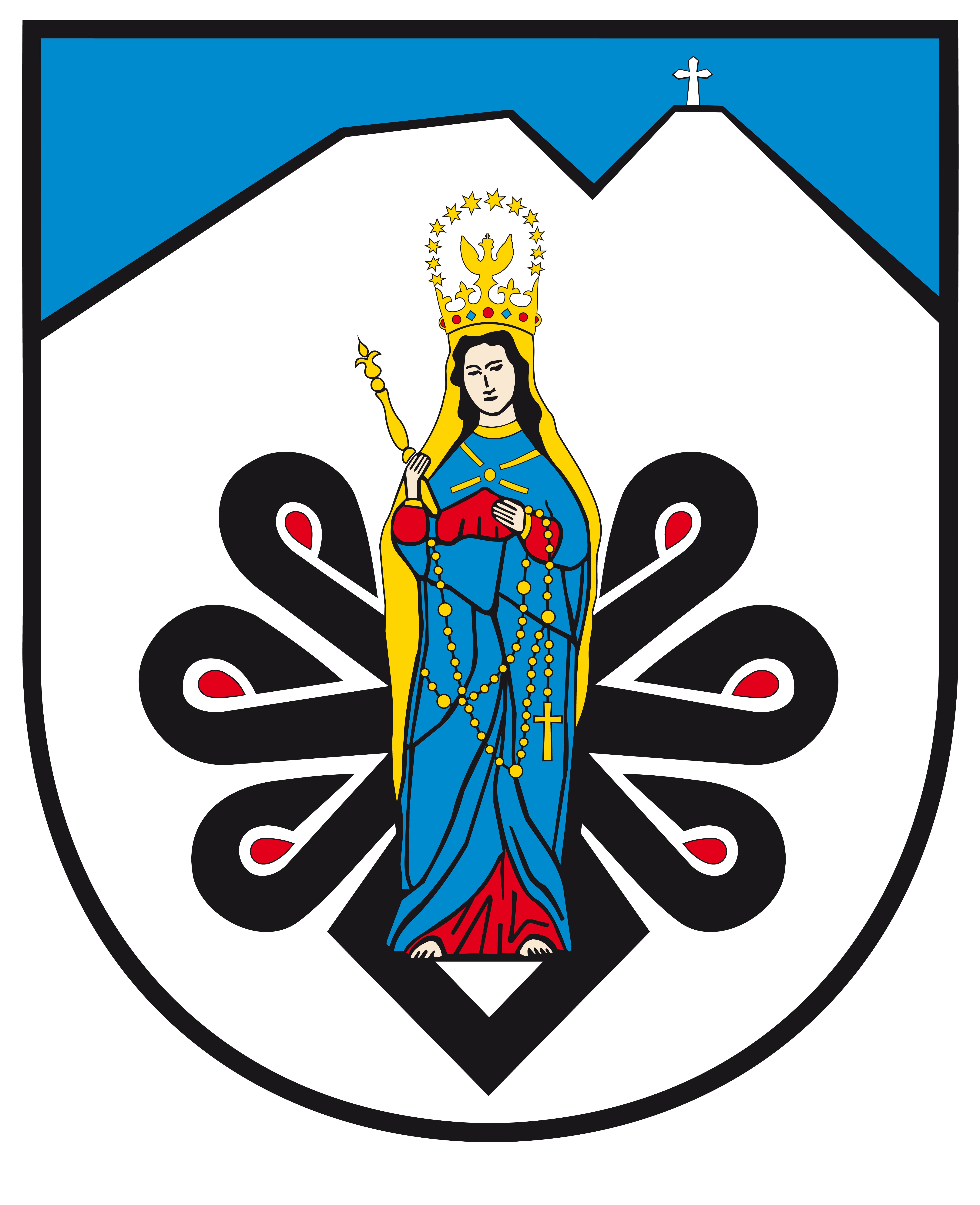 Indykatywne zestawienie przedsięwzięć adresowanych do Programu rozwoju systemu transportowego regionu Podtatrza.
Program rozwoju systemu transportowego obszaru Podtatrza do 2030 roku
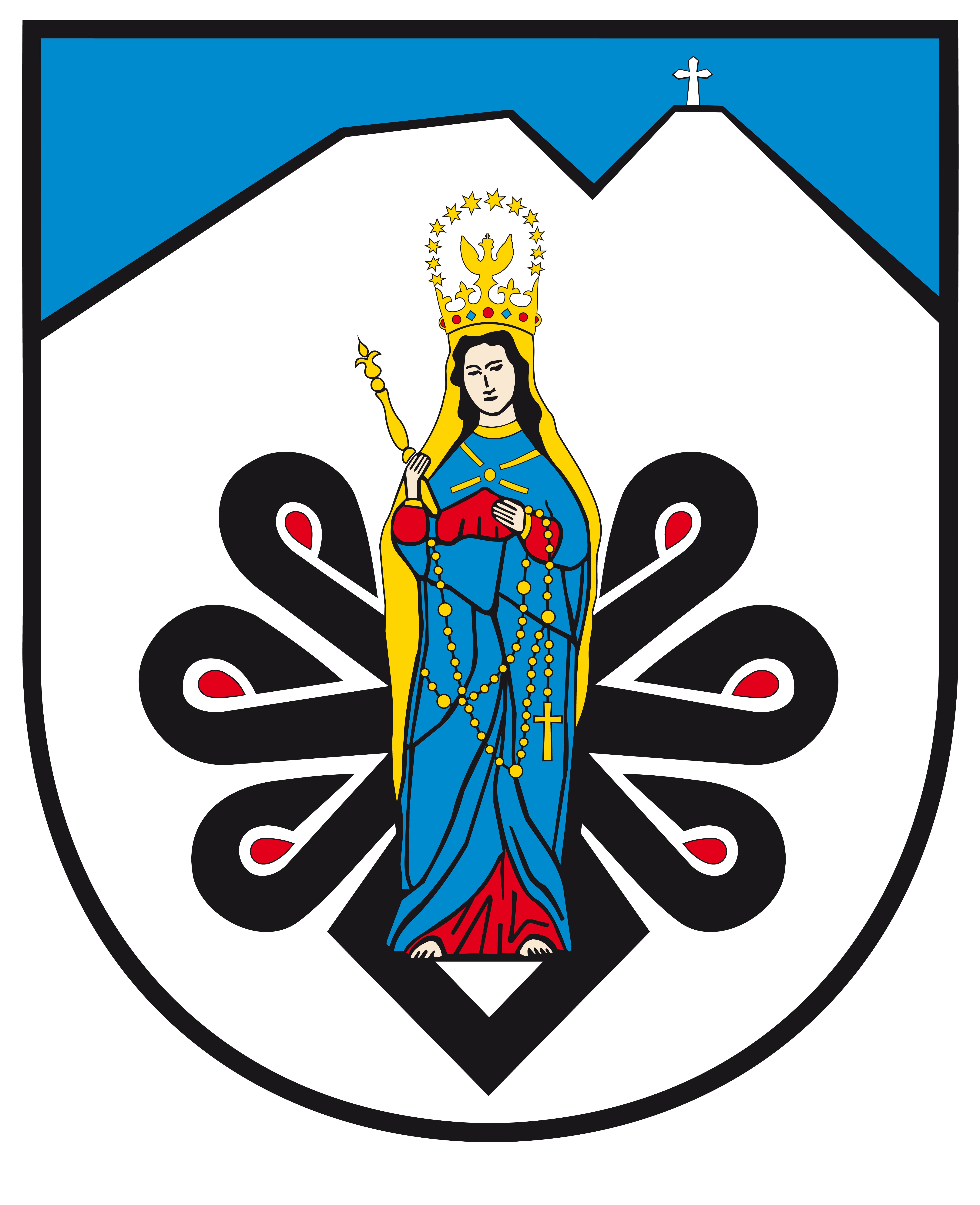 Indykatywne zestawienie przedsięwzięć adresowanych do Programu rozwoju systemu transportowego regionu Podtatrza.
Program rozwoju systemu transportowego obszaru Podtatrza do 2030 roku
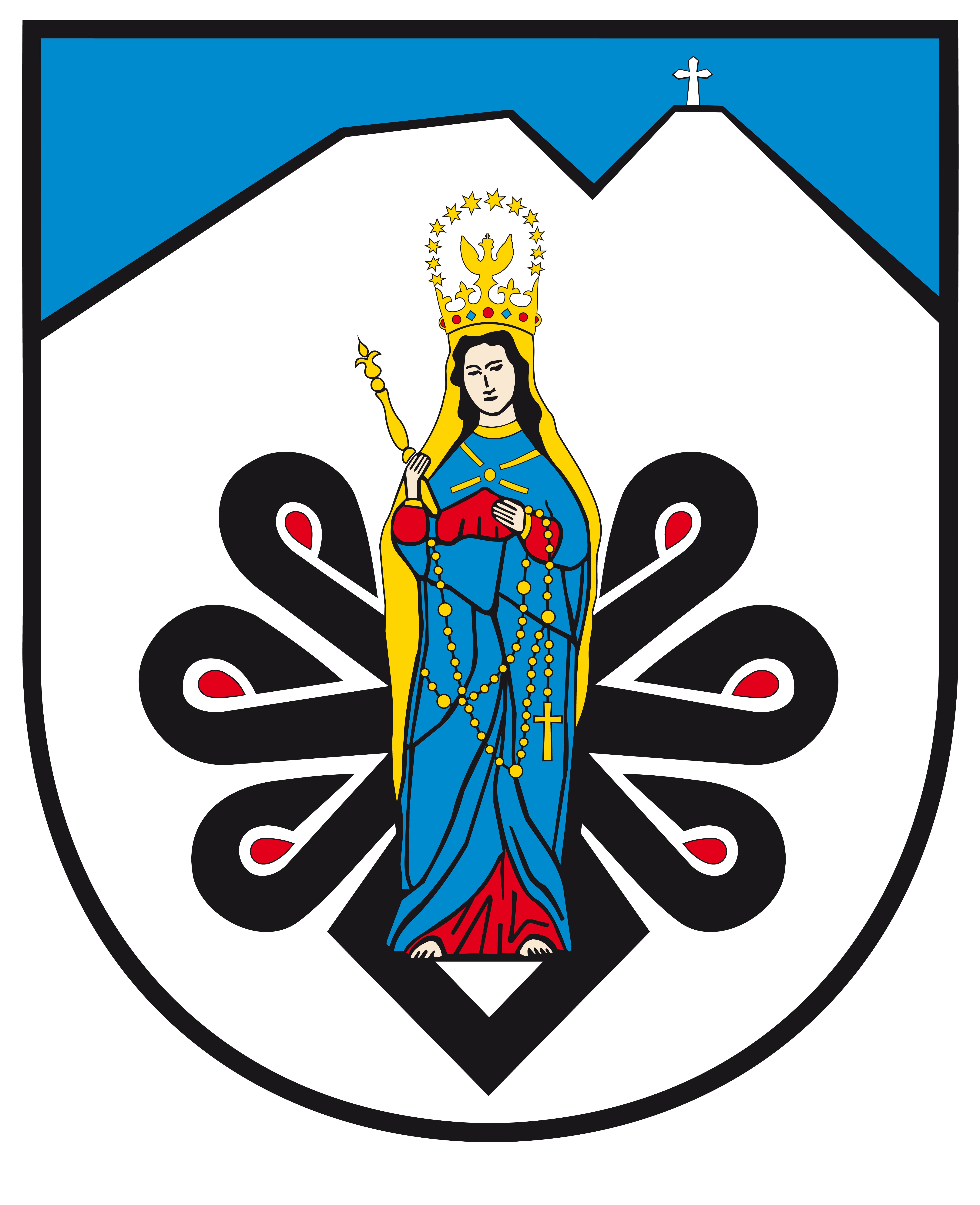 Indykatywne zestawienie przedsięwzięć adresowanych do Programu rozwoju systemu transportowego regionu Podtatrza.
Program rozwoju systemu transportowego obszaru Podtatrza do 2030 roku
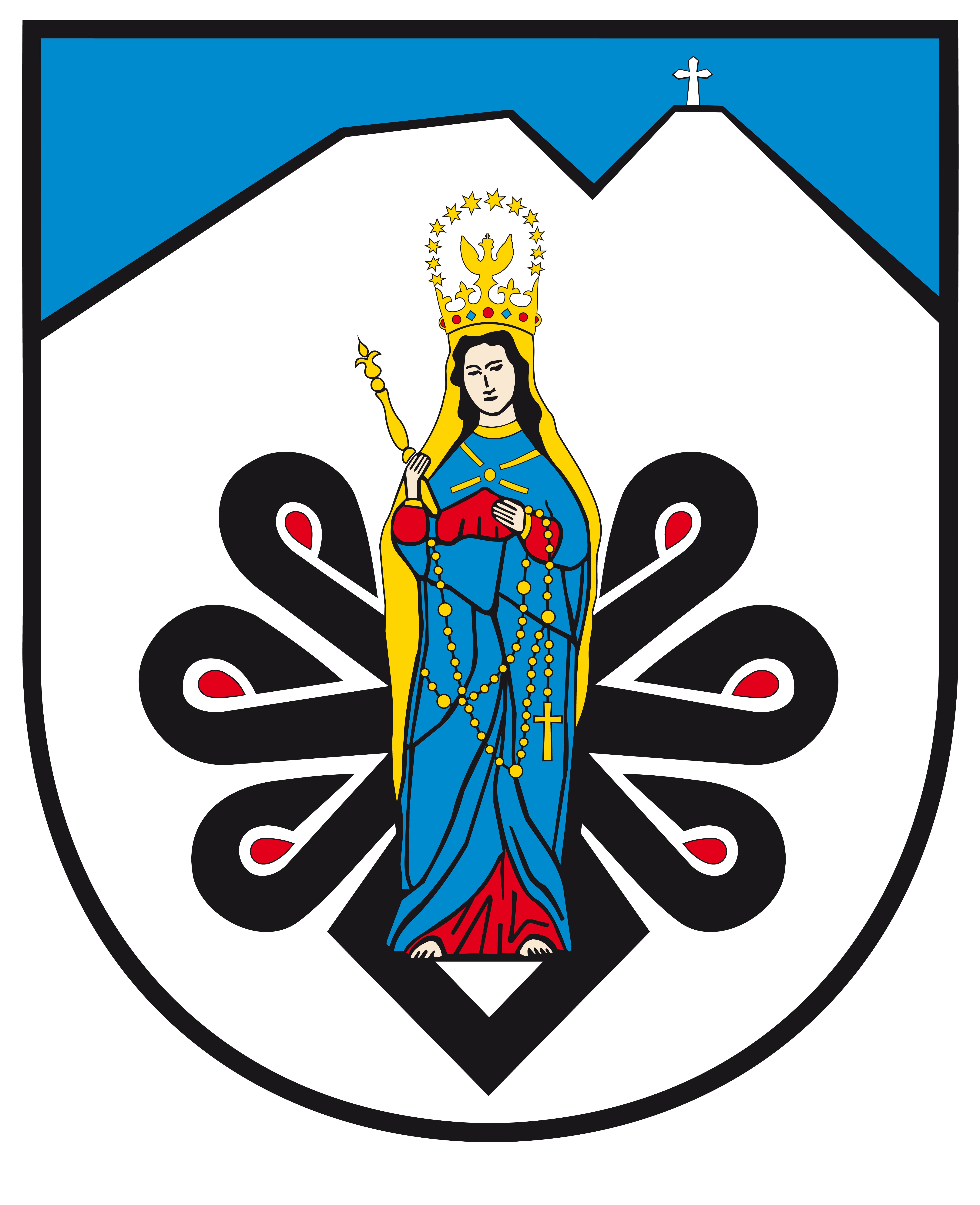 Indykatywne zestawienie przedsięwzięć adresowanych do Programu rozwoju systemu transportowego regionu Podtatrza.
Program rozwoju systemu transportowego obszaru Podtatrza do 2030 roku
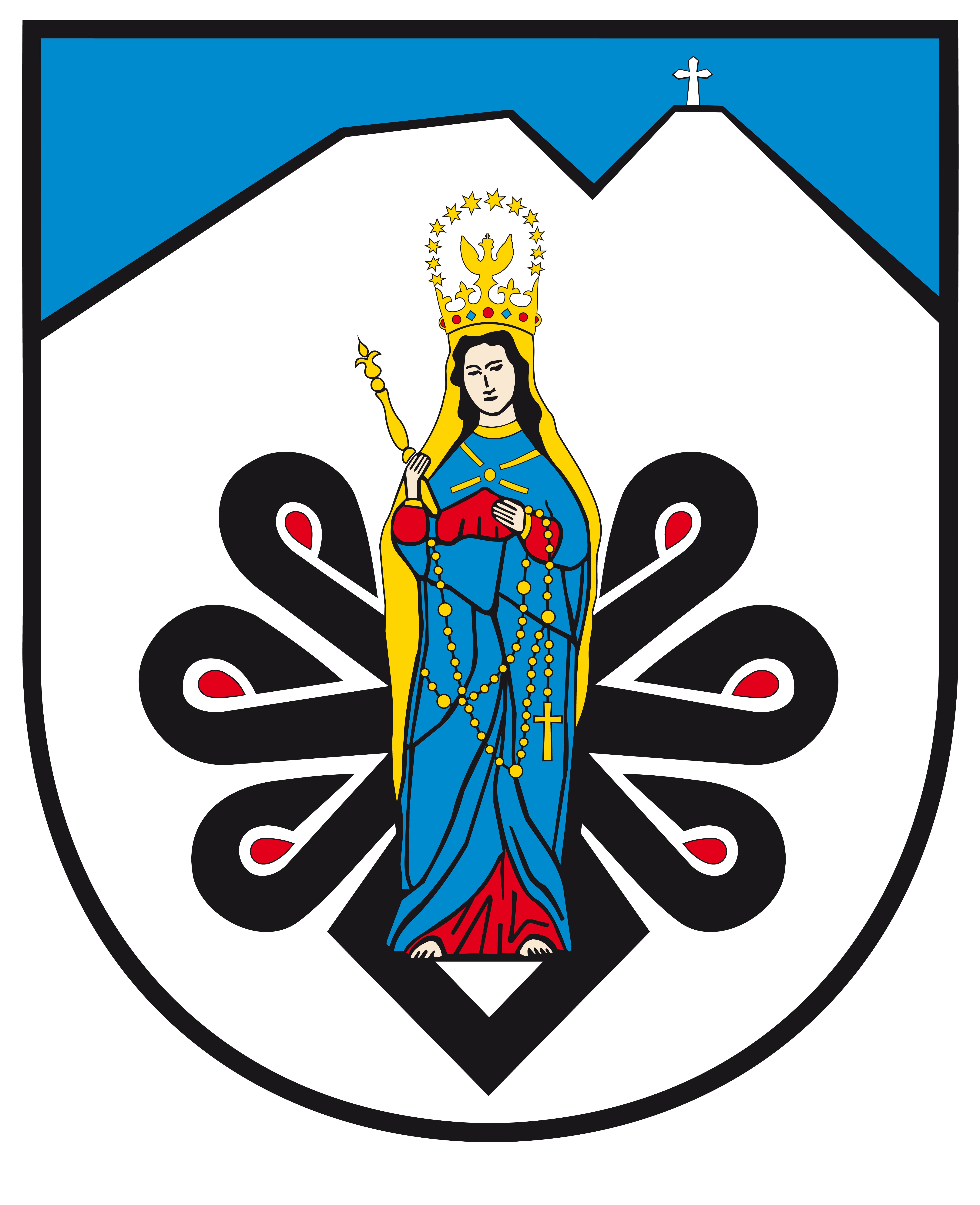 Indykatywne zestawienie przedsięwzięć adresowanych do Programu rozwoju systemu transportowego regionu Podtatrza.
Program rozwoju systemu transportowego obszaru Podtatrza do 2030 roku
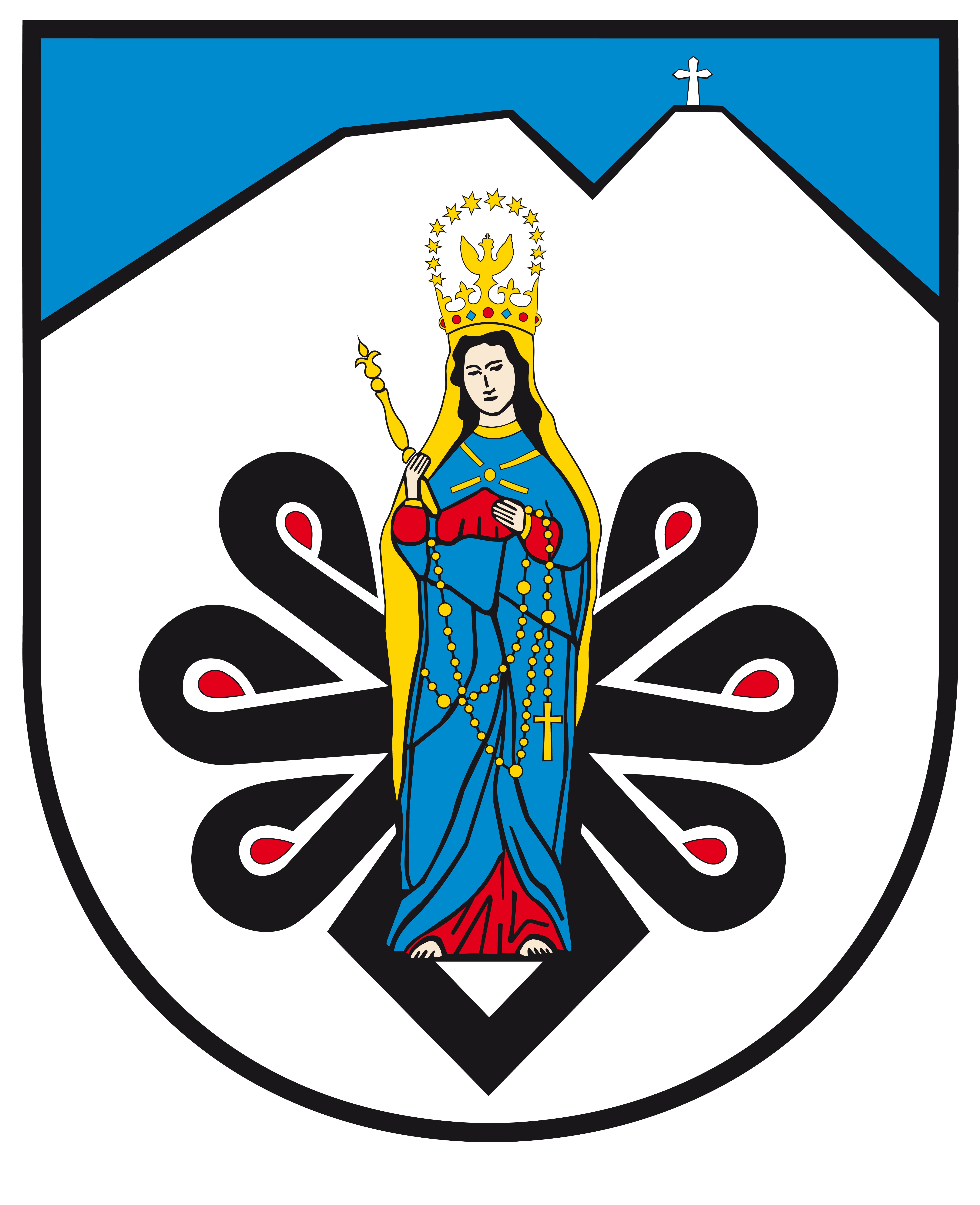 Indykatywne zestawienie przedsięwzięć adresowanych do Programu rozwoju systemu transportowego regionu Podtatrza.
Program rozwoju systemu transportowego obszaru Podtatrza do 2030 roku
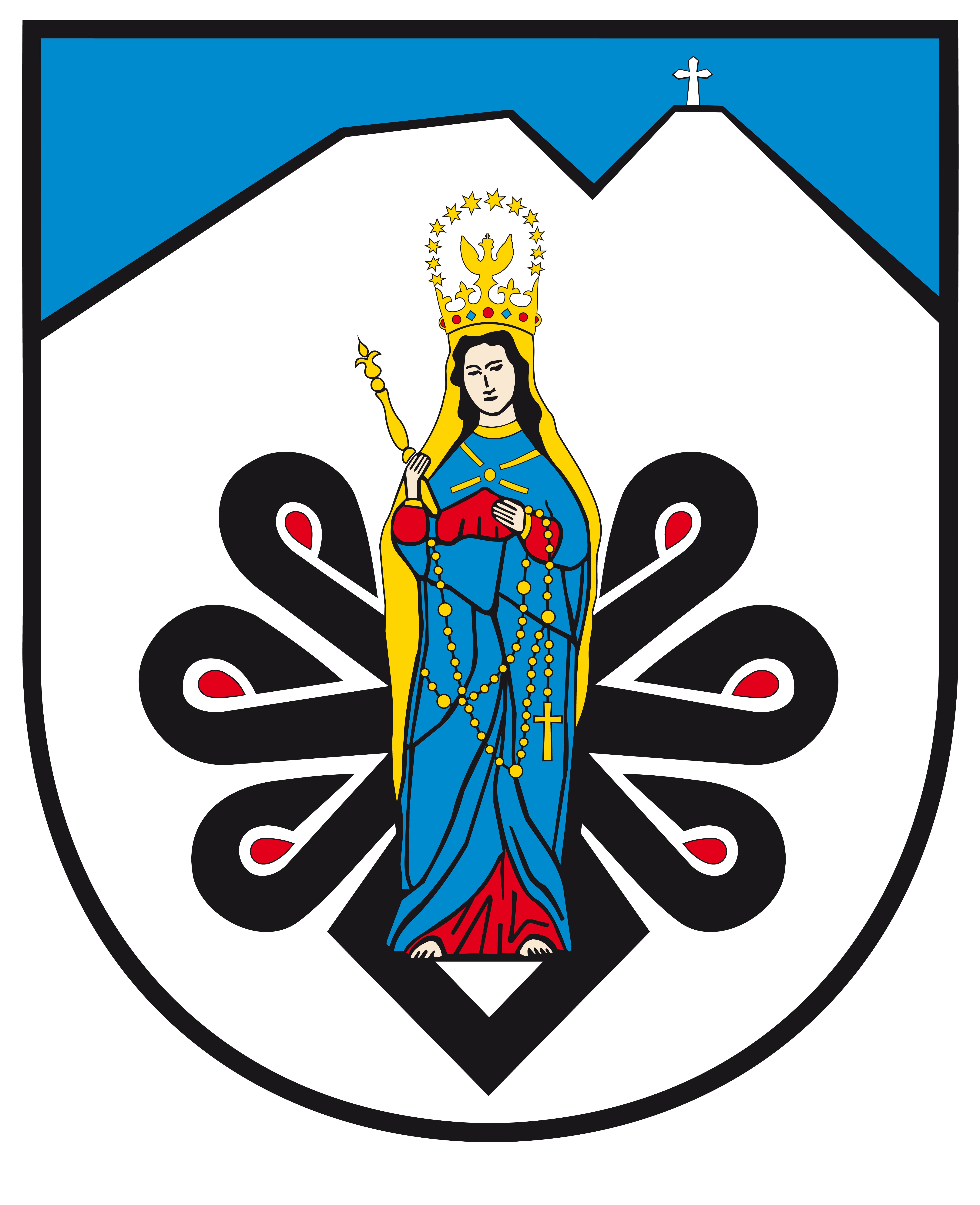 Indykatywne zestawienie przedsięwzięć adresowanych do Programu rozwoju systemu transportowego regionu Podtatrza.
Program rozwoju systemu transportowego obszaru Podtatrza do 2030 roku
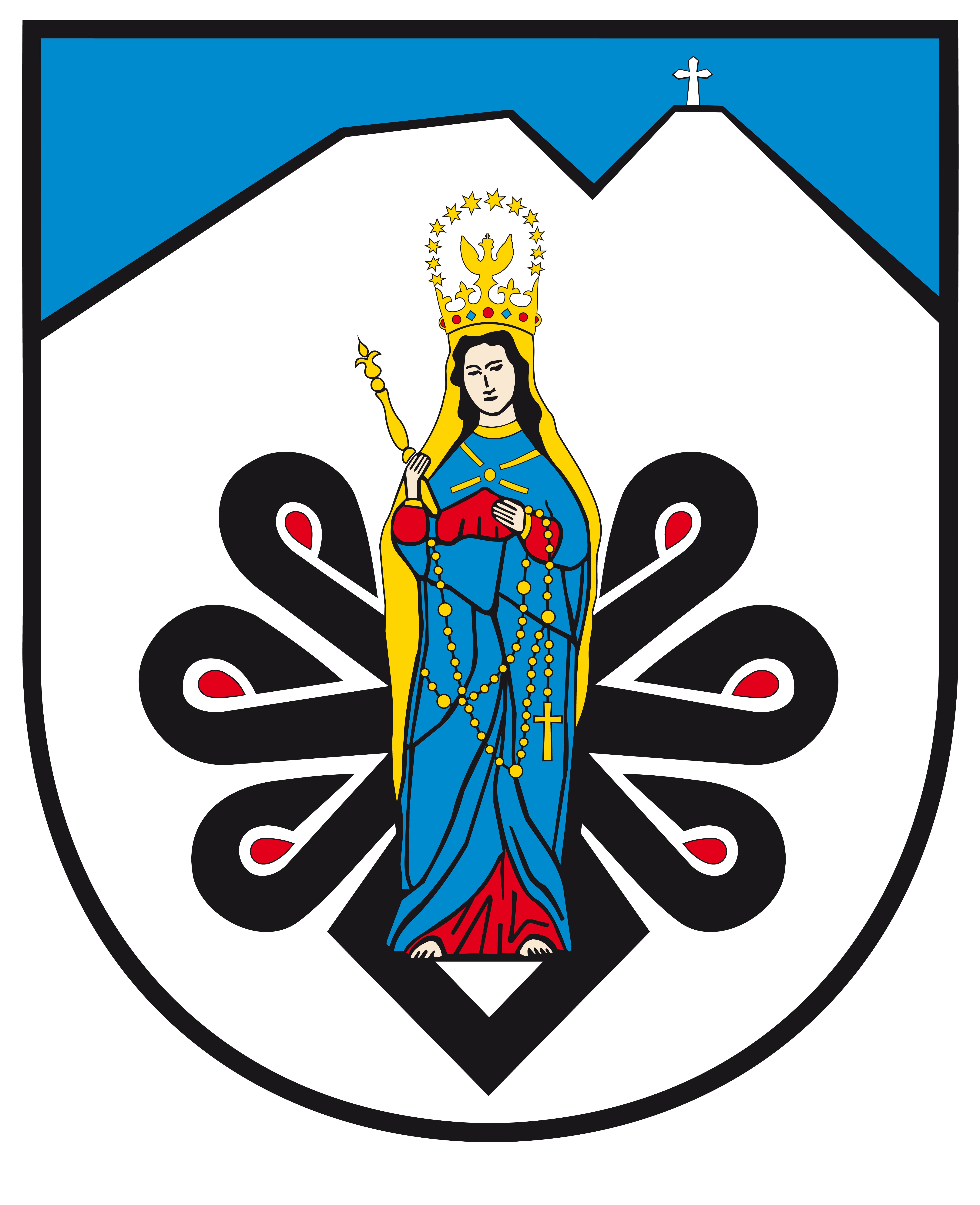 Indykatywne zestawienie przedsięwzięć adresowanych do Programu rozwoju systemu transportowego regionu Podtatrza.
Program rozwoju systemu transportowego obszaru Podtatrza do 2030 roku
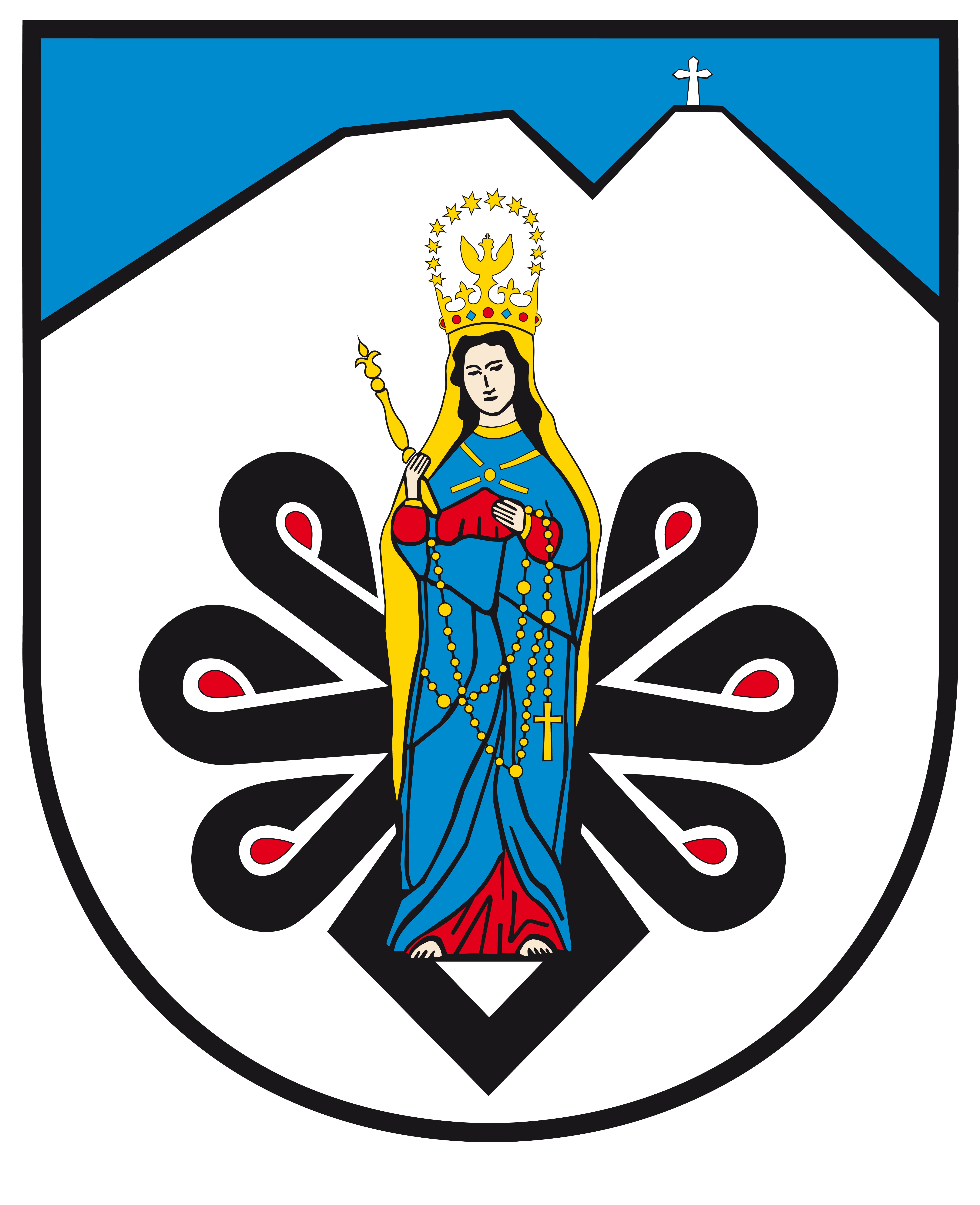 Indykatywne zestawienie przedsięwzięć adresowanych do Programu rozwoju systemu transportowego regionu Podtatrza.
Program rozwoju systemu transportowego obszaru Podtatrza do 2030 roku
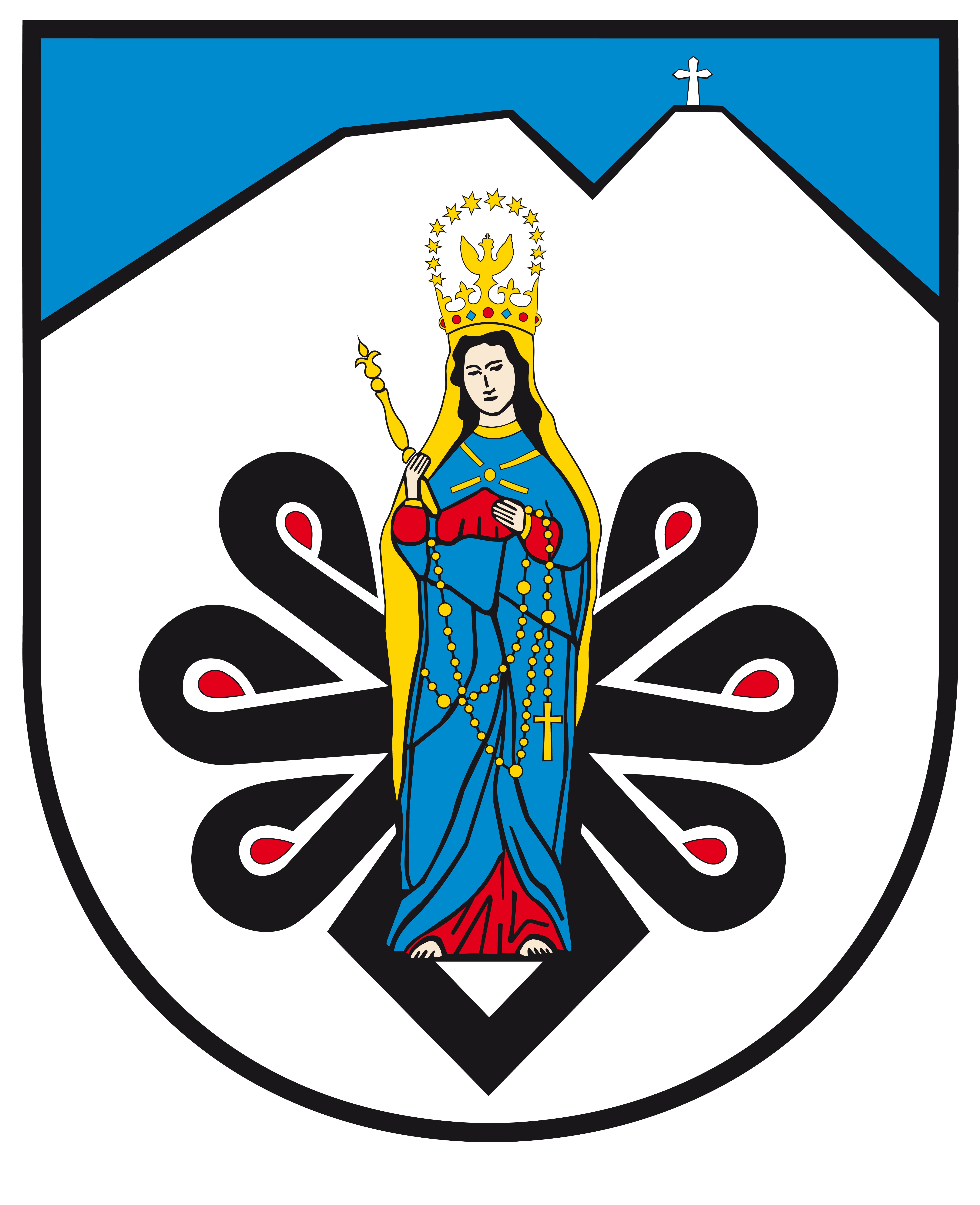 Indykatywne zestawienie przedsięwzięć adresowanych do Programu rozwoju systemu transportowego regionu Podtatrza.
Program rozwoju systemu transportowego obszaru Podtatrza do 2030 roku
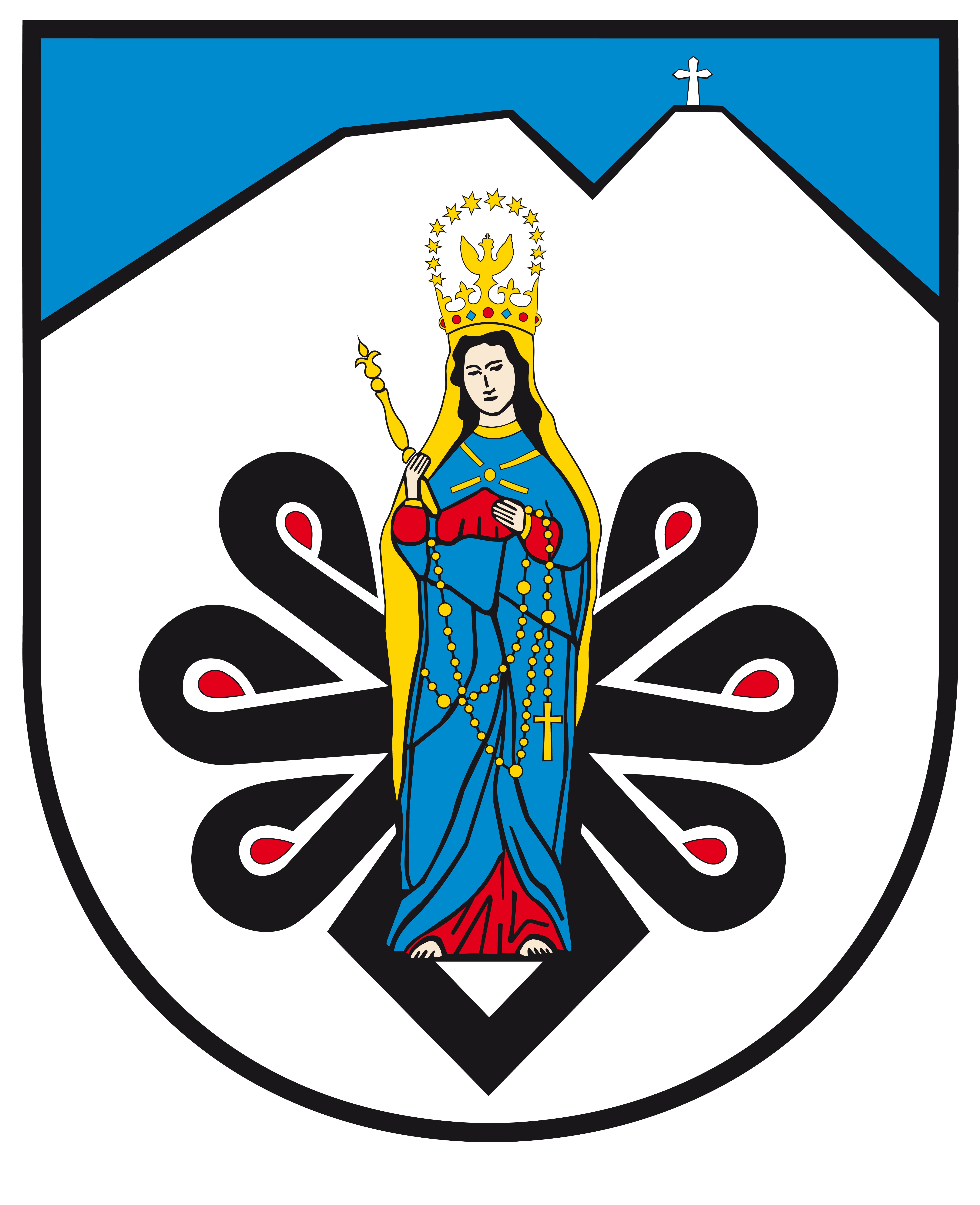 Indykatywne zestawienie przedsięwzięć adresowanych do Programu rozwoju systemu transportowego regionu Podtatrza.
Program rozwoju systemu transportowego obszaru Podtatrza do 2030 roku